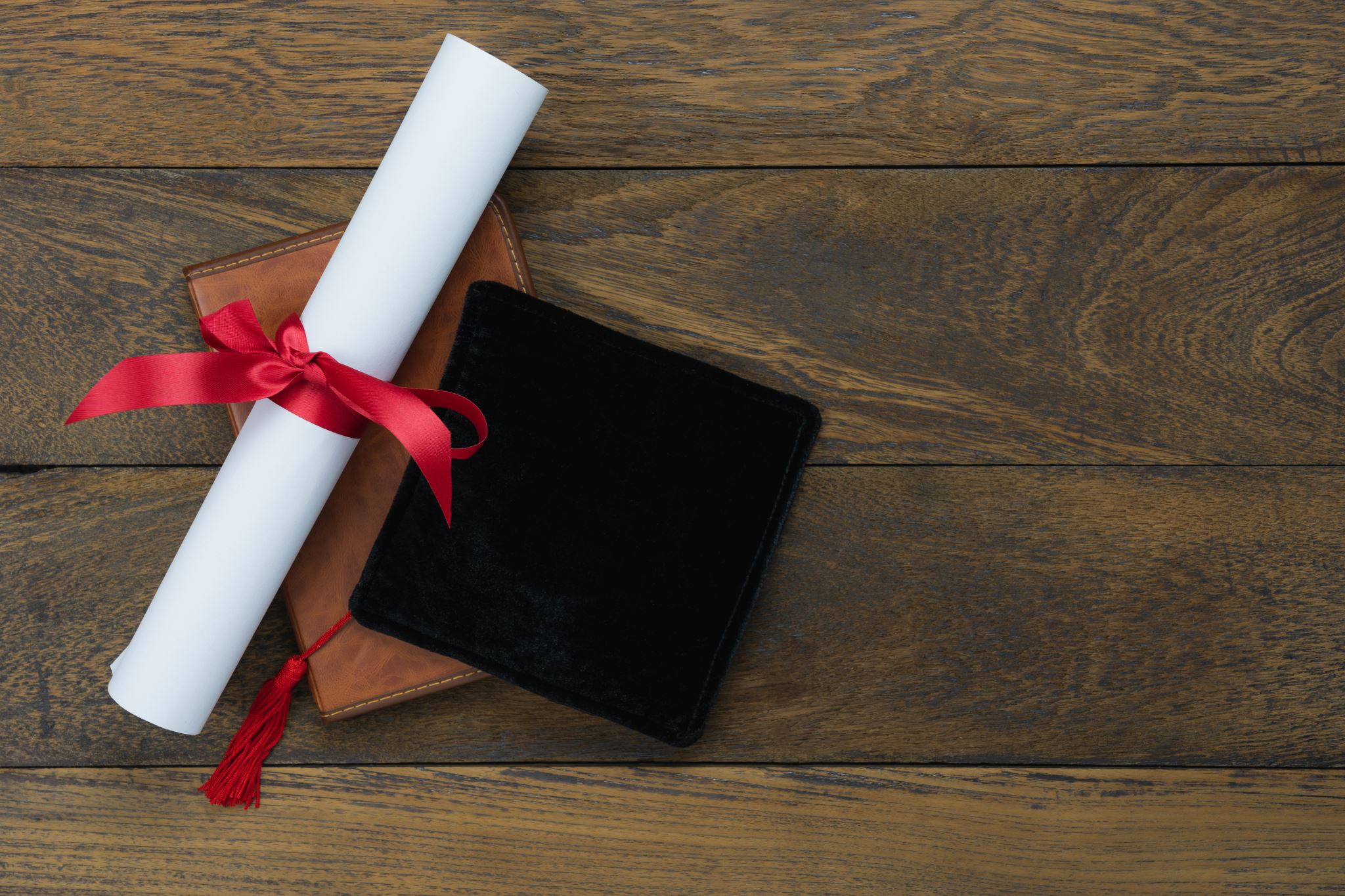 Enhancing Academic Success Prediction
Sreeja Cheekireddy
Mariah S Banu
Randall Krabbe
Laya Karimi
Shubhechchha Niraula
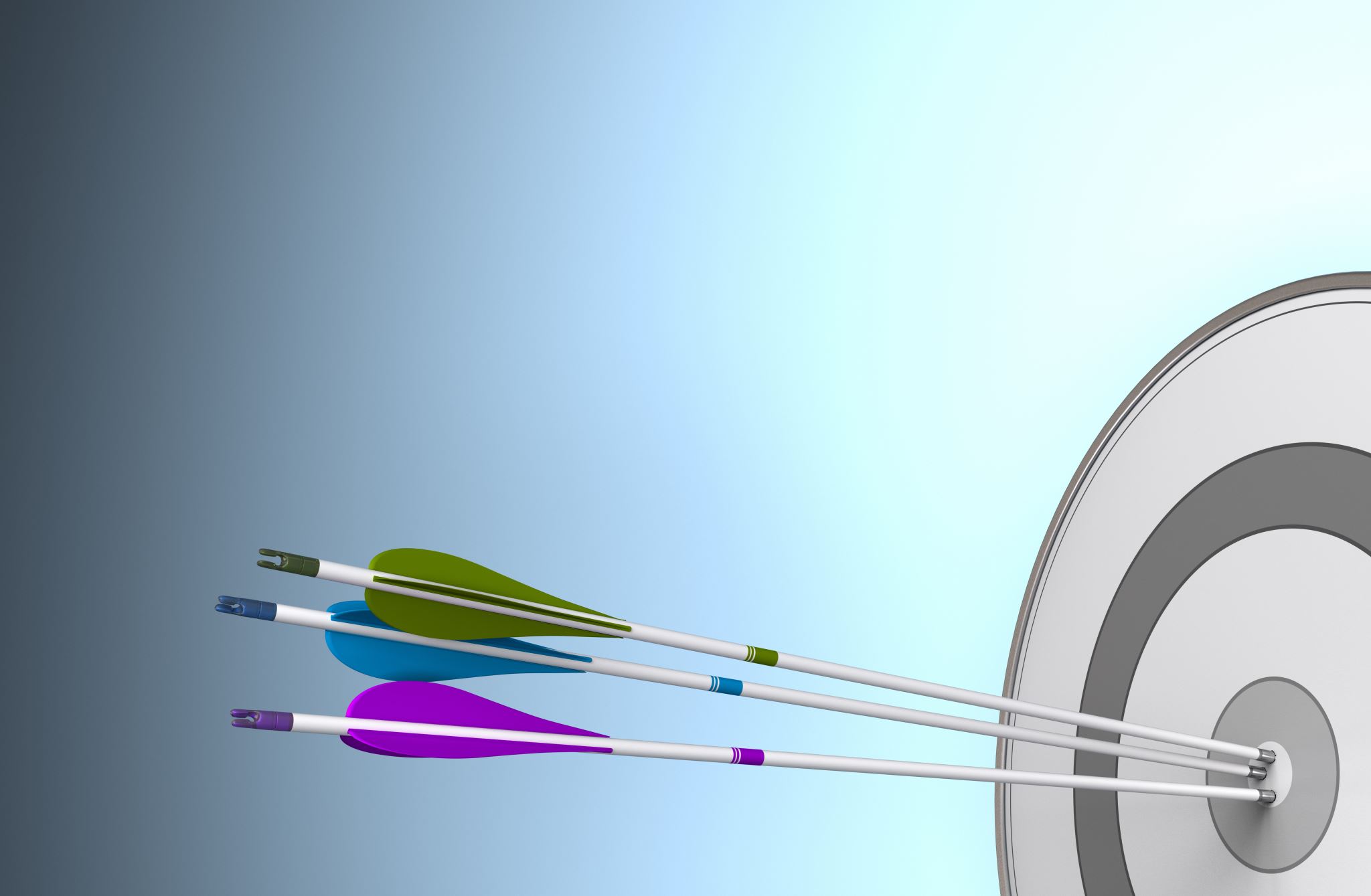 MOTIVATION & RESEARCH AIM
Challenge: Early identification of students at risk to provide timely support and improve outcomes.
Motivation: Utilize data-driven approaches in education to facilitate personalized learning experiences.
Approach:
Input: Students' demographics, academic history, engagement metrics, and economic context.
Method: XGBoost - a powerful, scalable machine learning algorithm for complex datasets.
Output: Predictive score indicating the likelihood of academic success or failure.
Process:
Data pre-processing for quality and consistency.
Feature selection to identify the most relevant predictors.
Model training and evaluation against historical performance.
Deployment for real-time prediction and intervention.
Impact: Aims to enhance resource allocation, personalize student support, and ultimately, increase retention rates.
PAST RESEARCH
Research on dropout prediction of students enrolled in undergraduate courses of Polytechnic Institute of Portalegre, Portugal. The dataset is the records of students enrolled between academic years 2008/09–2018/2019 and from different undergraduate degrees[2].
Each record was classified as Success, Relative Success and Failure, depending on the time that the student took to obtain her degree[2]
Logistic Regression (LR) , Support Vector Machines (SVM) , Decision Trees (DT)  and an ensemble method, Random Forests (RF) .
Boosting Classifications :Gradient Boosting, Extreme Gradient Boosting, Logit Boost, CatBoost
PREVIOUS WORKS
PREVIOUS WORKS
Popular Approaches: 
Logistic Regression, Random Forest, Naïve Bayesian Algorithm, ANN-based algorithm, SVM, etc.
Other approaches used: 
Survival analysis, Matrix Factorization, Time series clustering 
Decision Trees
Strength: simplicity and comprehensibility while using both small or large data structures
Neural Networks
Strength:
	- ability to detect possible interactions between predictor variables 
	- can tackle even complex non-linear relationships between dependent and independent variables
Dataset and Features
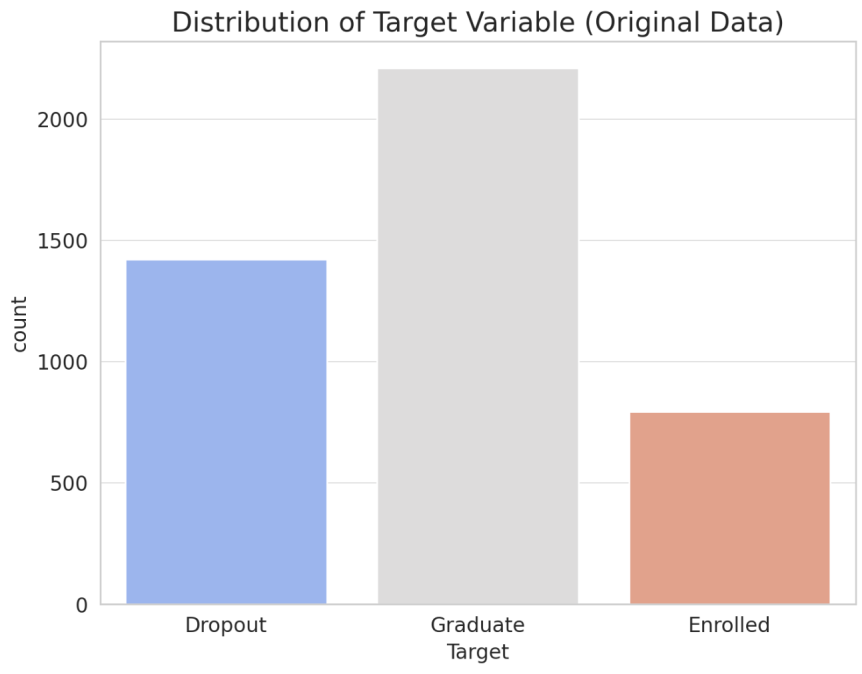 Dataset Composition: The dataset comprises various features such as 'Admission grade', 'Age at enrollment', 'Unemployment rate', 'Inflation rate', and 'GDP', which are instrumental in predicting student outcomes.
Data Preprocessing:
Encoding: Categorical variables were encoded to numeric values to facilitate model processing.
Handling Missing Values: Implemented strategies to deal with incomplete data entries, ensuring robust model input.
Data Cleaning: Performed necessary steps to clean the data, including removing irrelevant features and standardizing feature scales.
Class Imbalance Mitigation:
Weight Computation: Utilized class_weight.compute_sample_weight from sklearn.utils to calculate sample weights, addressing the imbalance in the target variable.
Model Adjustment: Integrated the computed weights into the XGBoost classifier via the scale_pos_weight parameter to ensure balanced learning.
Dataset and Features
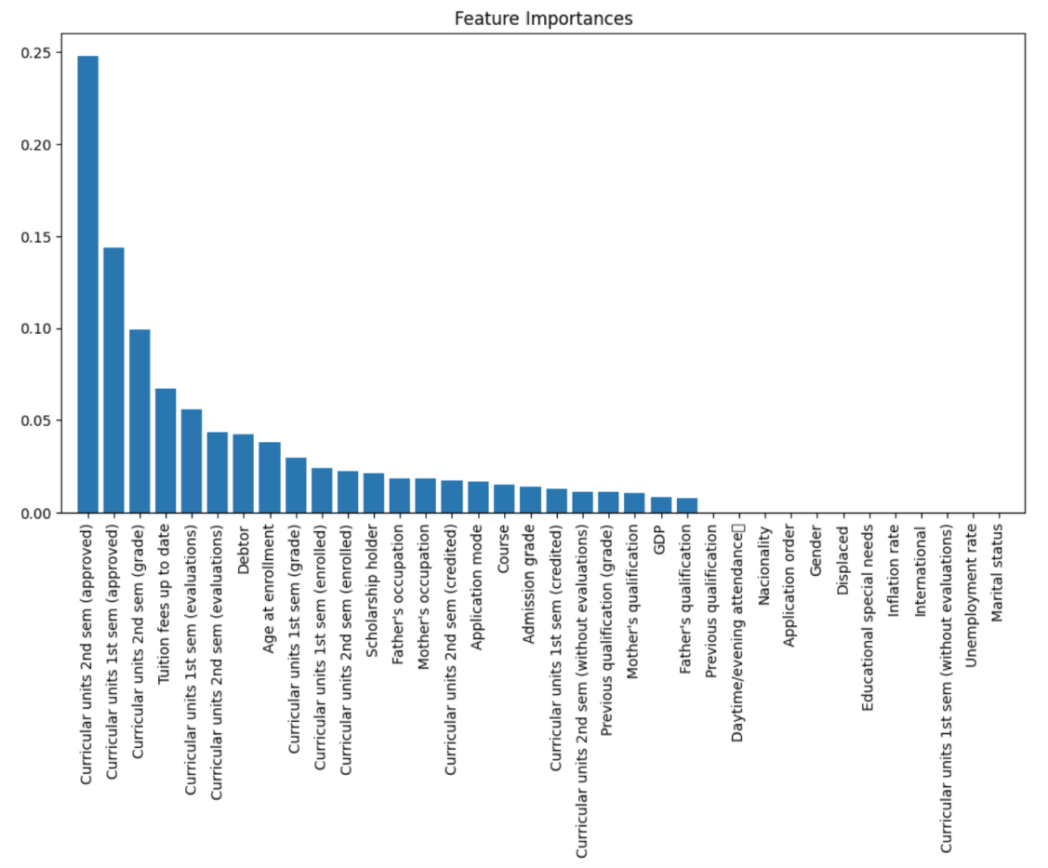 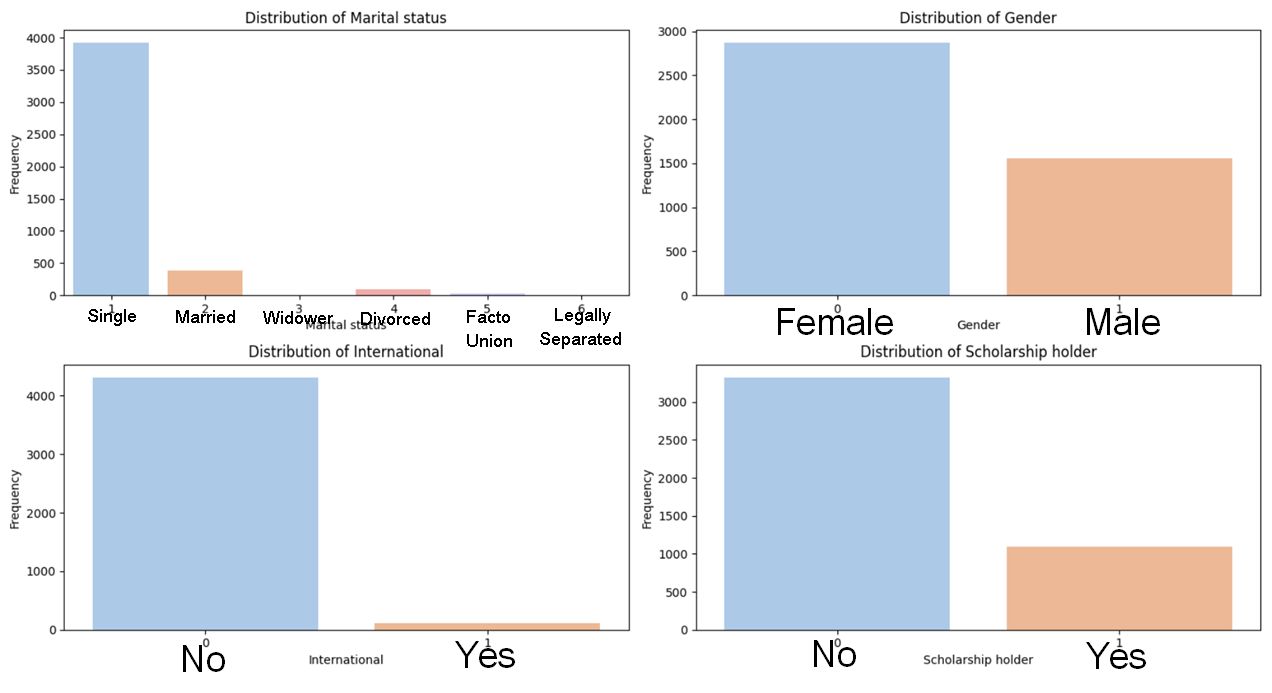 Citation: M.V.Martins, D. Tolledo, J. Machado, L. M.T. Baptista, V.Realinho. (2021) "Early prediction of student’s performance in higher education: a case study" Trends and Applications in Information Systems and Technologies, vol.1, in Advances in Intelligent Systems and Computing series. Springer. DOI: 10.1007/978-3-030-72657-7_16
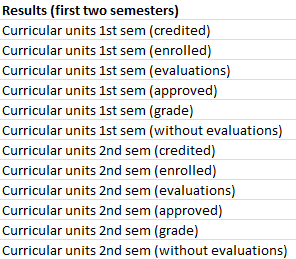 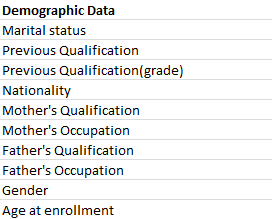 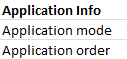 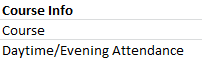 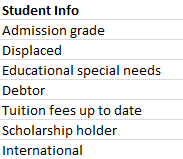 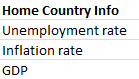 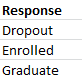 Dataset and Features
Dataset and Features
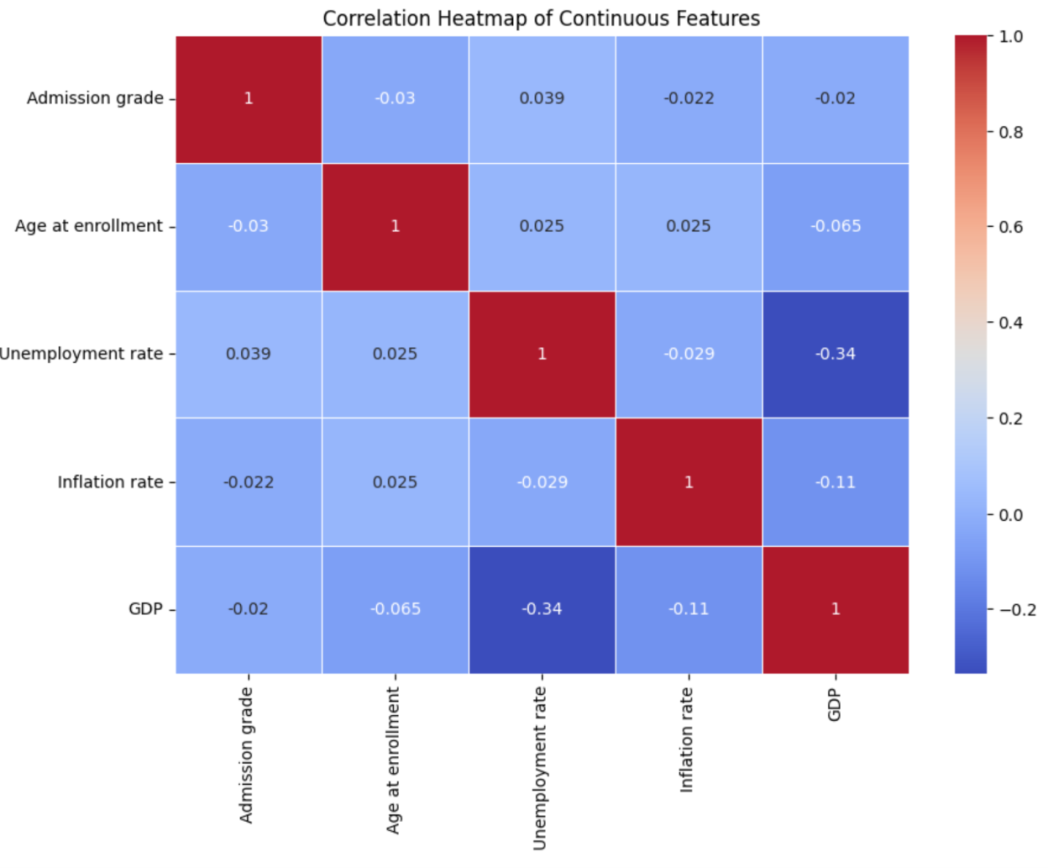 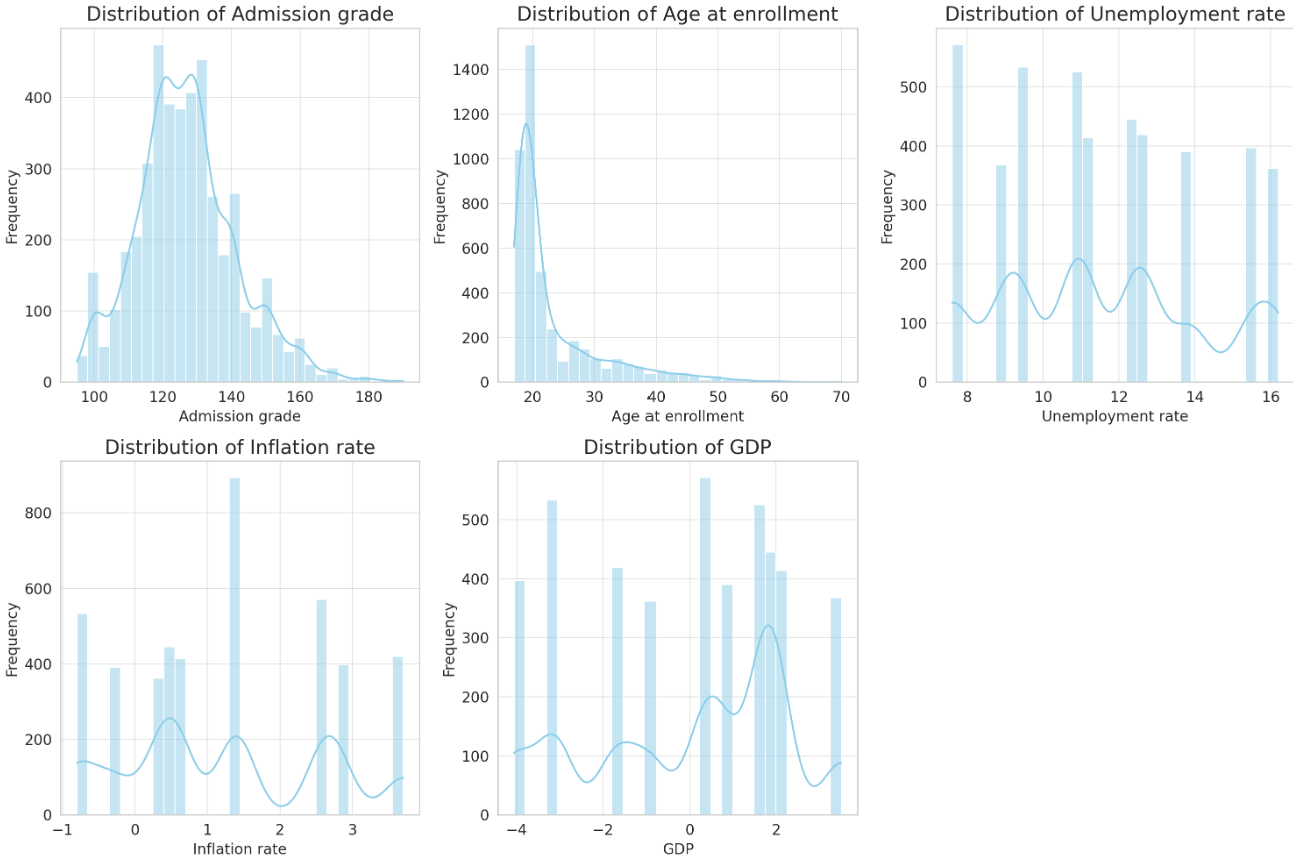 MATERIALS AND METHODS
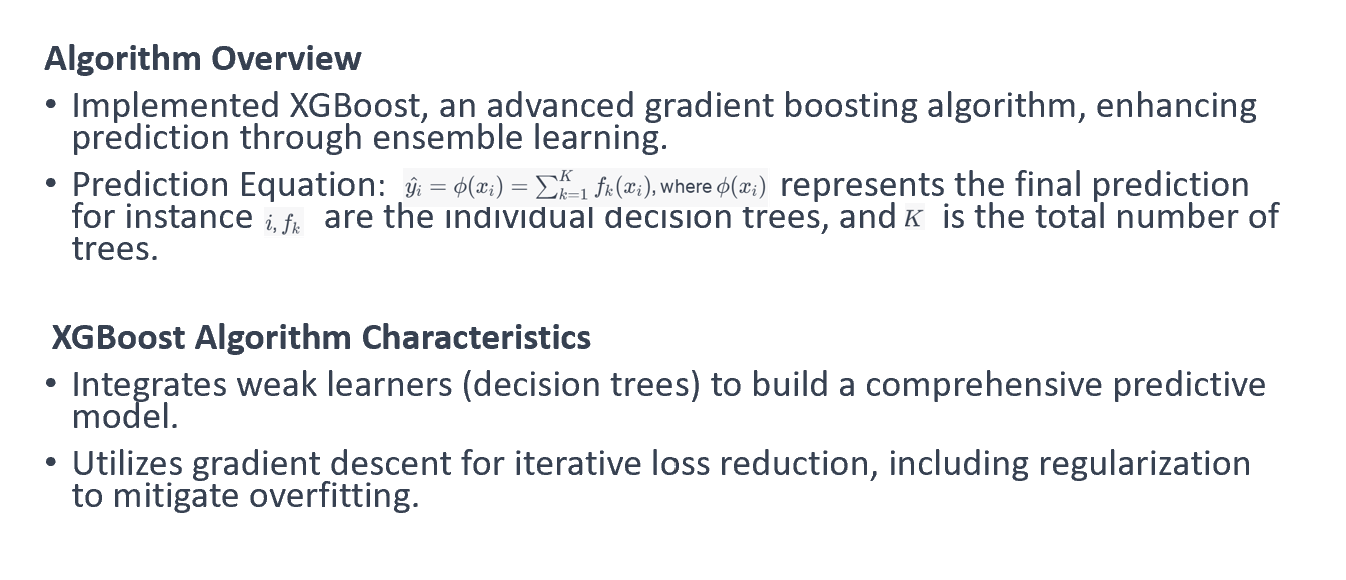 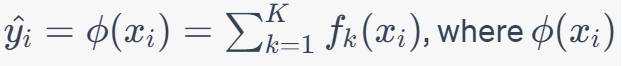 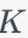 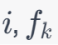 Hyperparameters and Data Partitioning
Learning Rate (eta): 0.01, for incremental accuracy enhancements.
Max Depth: 2, to simplify the trees and prevent overfitting.
Trees Count (n_estimators): 1200, ensuring a robust ensemble.
Regularization (lambda: 100, alpha: 50): Applied to stabilize predictions across varied data.
Class Balancing: Weight adjustments computed to represent all classes equitably in model training.
Data Split: 80% for training, 20% for validation, optimizing the learning process, and model assessment.

    Metrics and Feature Prioritization
Evaluation Metrics: Accuracy, F1 Score, and Log Loss chosen for comprehensive performance analysis.
Feature Selection: Utilized XGBoost's built-in feature importance to maintain influential predictors.
MATERIALS AND METHODS
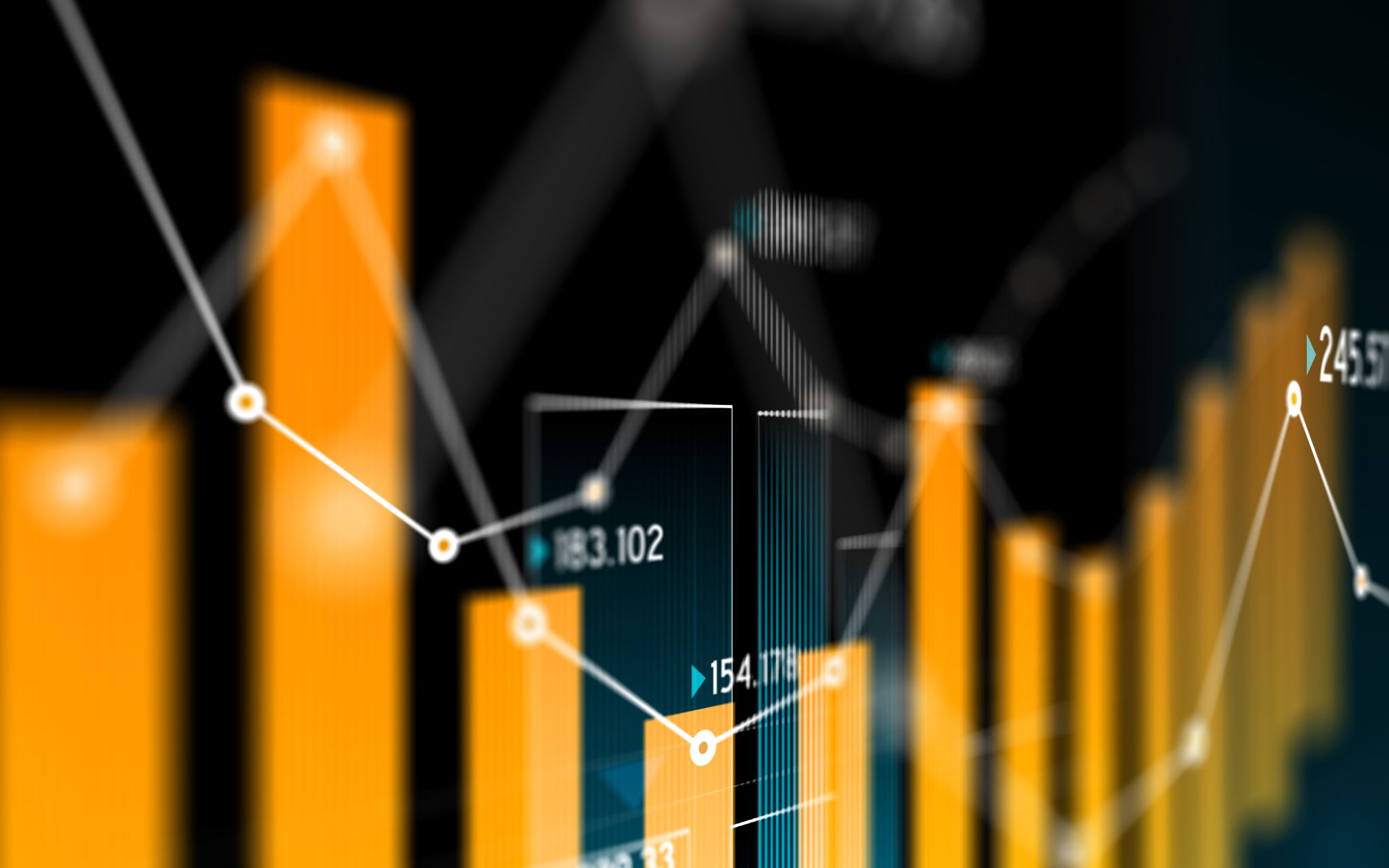 PRELIMINARY RESULTS AND NEXT STEPS
Experimentation Overview:
Implemented a robust XGBoost classifier with extensive feature selection to address a multiclass classification problem.
Conducted experiments with standardized data, and balanced class weights to mitigate the impact of class imbalance.

Baseline Model vs. Advanced Model:
Simple logistic regression achieved 68% accuracy.
XGBoost: Improved accuracy to 73.89% with a detailed line graph showing the incremental gains.
PRELIMINARY RESULTS AND NEXT STEPS
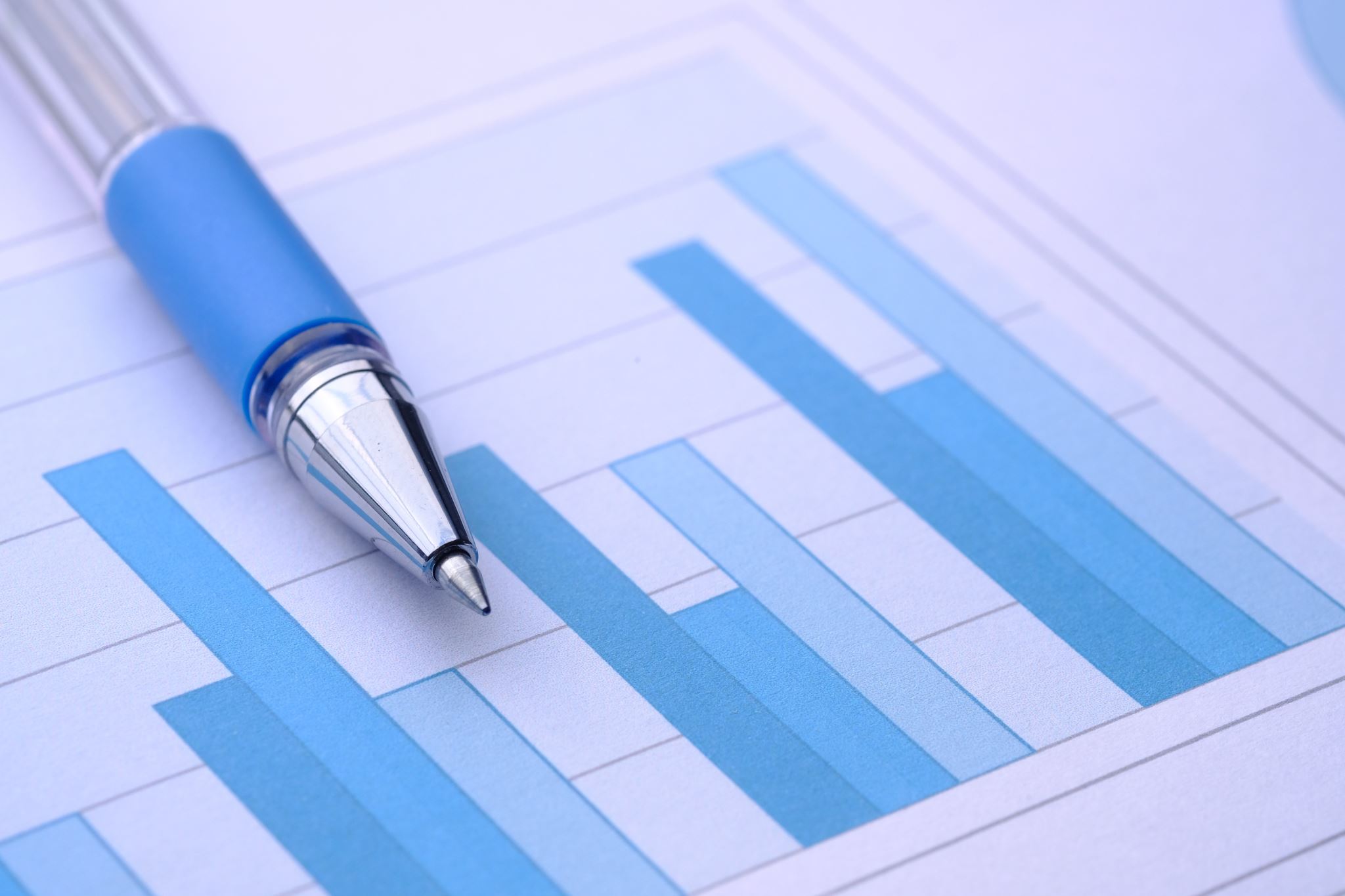 Error Analysis:
Performed a detailed error analysis via the classification report to identify false negatives and positives for further feature engineering.
Next Steps:
Hyperparameter Optimization: Implement GridSearchCV for more comprehensive hyperparameter tuning.
Data Enrichment: Explore data augmentation with techniques like SMOTE.
Complexity Management: Investigate model complexity and overfitting, potentially with early stopping and pruning strategies.
Expected Outcomes:
Quantitative Goals: Aim to push model accuracy above 90% and precision to 85%.
Qualitative Goals: Strive for a model that is both interpretable and robust across diverse data distributions.
PRELIMINARY RESULTS AND NEXT STEPS
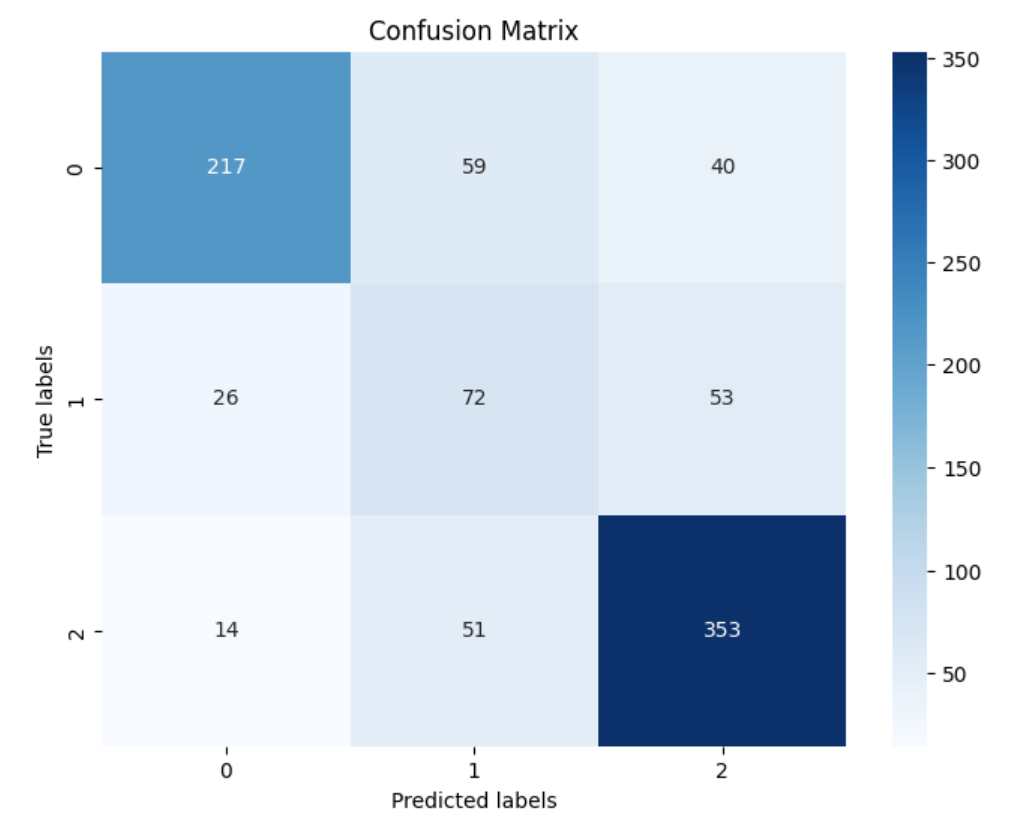 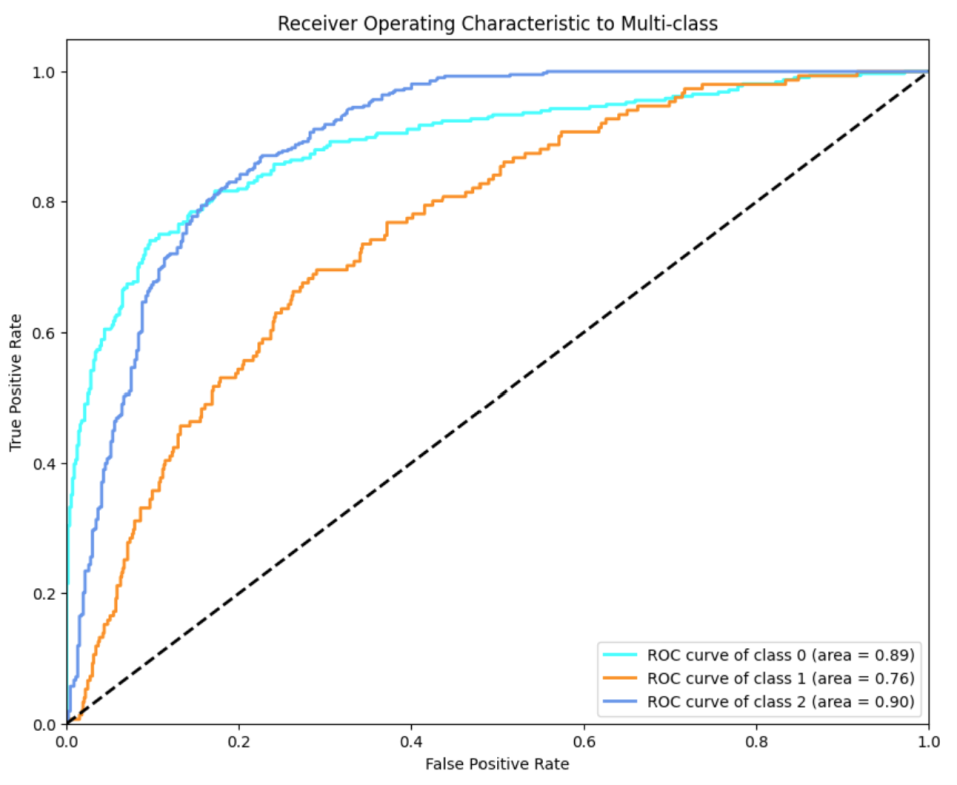 PRELIMINARY RESULTS AND NEXT STEPS
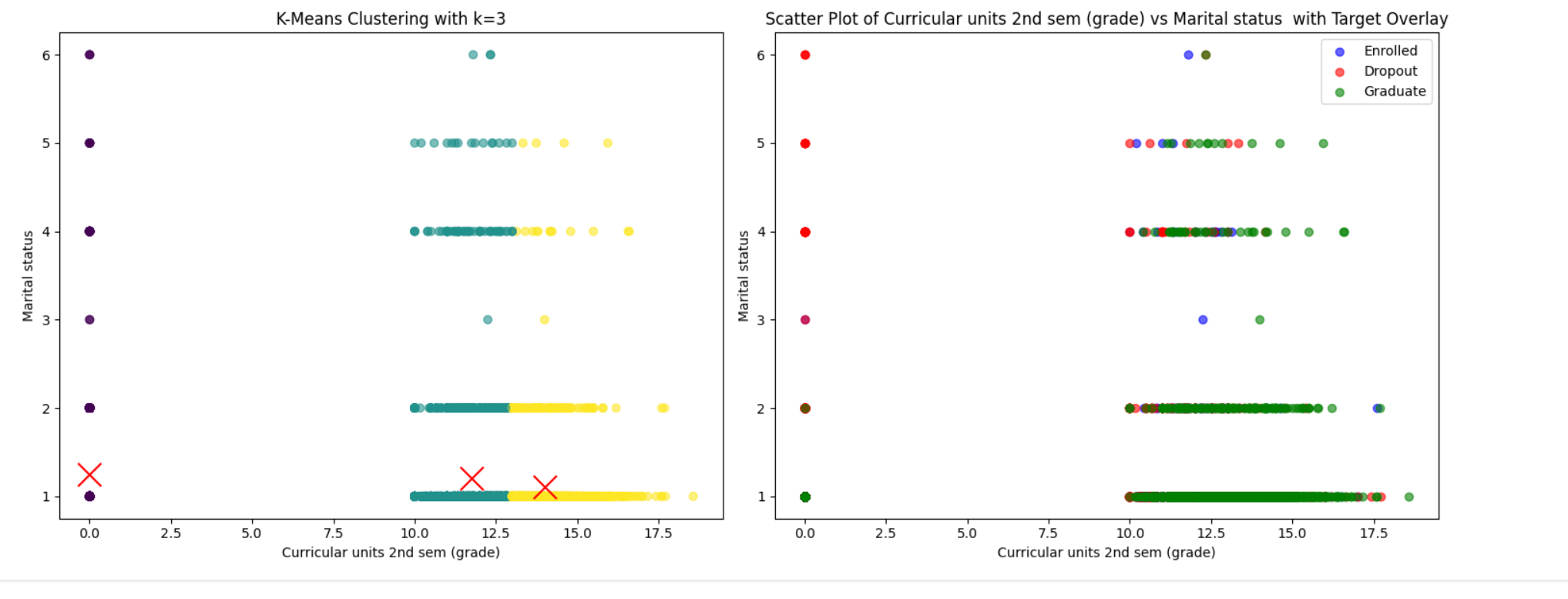 PRELIMINARY RESULTS AND NEXT STEPS
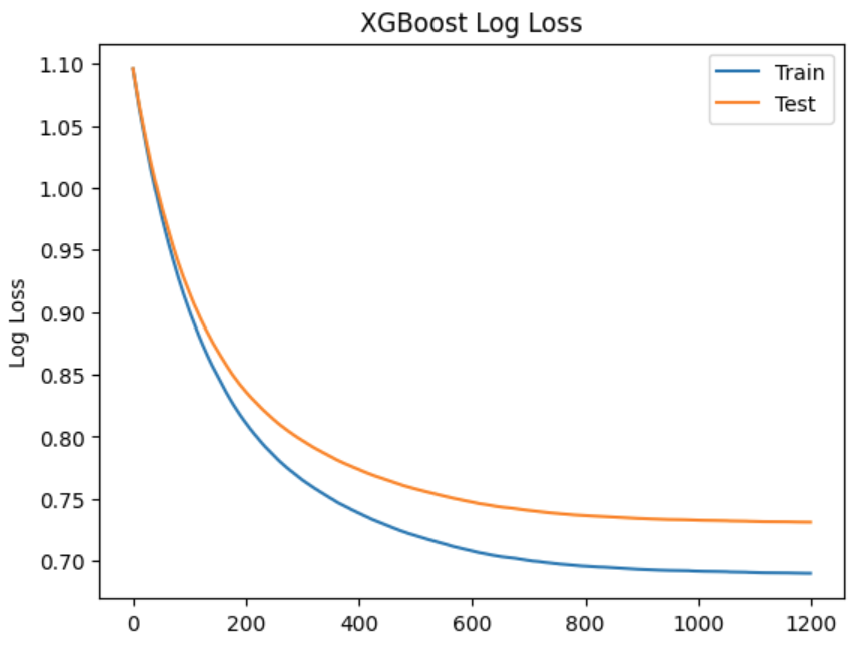 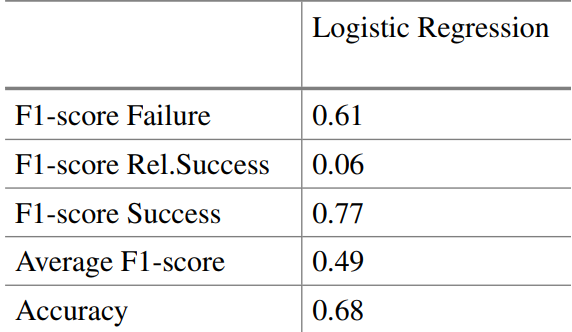 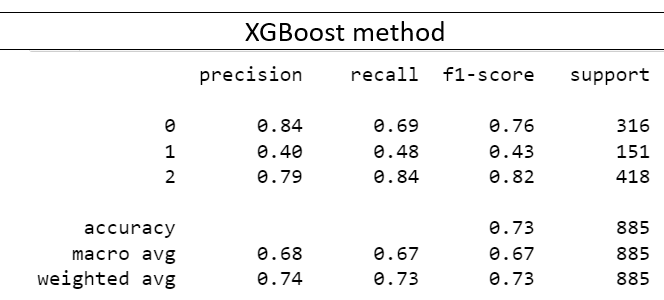 PRELIMINARY RESULTS AND NEXT STEPS
References
M.V.Martins, D. Tolledo, J. Machado, L. M.T. Baptista, V.Realinho. (2021) "Early prediction of student’s performance in higher education: a case study" Trends and Applications in Information Systems and Technologies, vol.1, in Advances in Intelligent Systems and Computing series. Springer. DOI: 10.1007/978-3-030-72657-7_16
Sara, N. B., Halland, R., Igel, C., & Alstrup, S. (2015). High-School Dropout Prediction Using Machine Learning: A Danish Large-scale Study. In ESANN (Vol. 2015, p. 23rd).
Aulck, L., Velagapudi, N., Blumenstock, J., & West, J. (2016). Predicting student dropout in higher education. arXiv preprint arXiv:1606.06364.
Del Bonifro, F., Gabbrielli, M., Lisanti, G., & Zingaro, S. P. (2020). Student dropout prediction. In Artificial Intelligence in Education: 21st International Conference, AIED 2020, Ifrane, Morocco, July 6–10, 2020, Proceedings, Part I 21 (pp. 129-140). Springer International Publishing.
Tan, M., & Shao, P. (2015). Prediction of student dropout in e-Learning program through the use of machine learning method. International journal of emerging technologies in learning, 10(1).
Lee, S., & Chung, J. Y. (2019). The machine learning-based dropout early warning system for improving the performance of dropout prediction. Applied Sciences, 9(15), 3093.